Dasar Konstruksi
Dasar Pemrograman (DasPro)
Teknik Informatika S-1
UDINUS
Apa yang dimaksud dengan Algoritma?
Algoritma vs Program
Algoritma adalah solusi detail secara prosedural dari suatu persoalan dalam notasi algoritmik.

Program adalah program komputer dalam suatu bahasa pemrograman yang tersedia di dunia nyata
Notasi Algoritmik
Menjembatani keragaman dan kompleksitas bahasa
Berorientasi pada detail design daripada coding
Alat untuk menuangkan rancangan secara prosedural untuk selanjutnya dapat ditranslasi ke salah satu bahasa pemrograman
[Speaker Notes: Suatu saat, jika pemrogram menghadapi dunia profesional yang membutuhkan hasil siap pakai, notasi dapat disesuaikan dan dibuat lebih dekat dengan bahasa pemrograman yang dipakai]
Sebutkan tiga bagian pada teks Algoritma?
Teks Algoritma
Teks algoritma terdiri dari tiga bagian:
Judul (Header)
Kamus
Algoritma
Teks Algoritma
Pada setiap bagian akan didefinisikan dan mempunyai nama 
Komentar dituliskan diantara tanda kurung kurawal “{}”
Selain itu (tidak berada dalam kurung kurawal) adalah teks dalam notasi algoritmik
Teks Algoritma
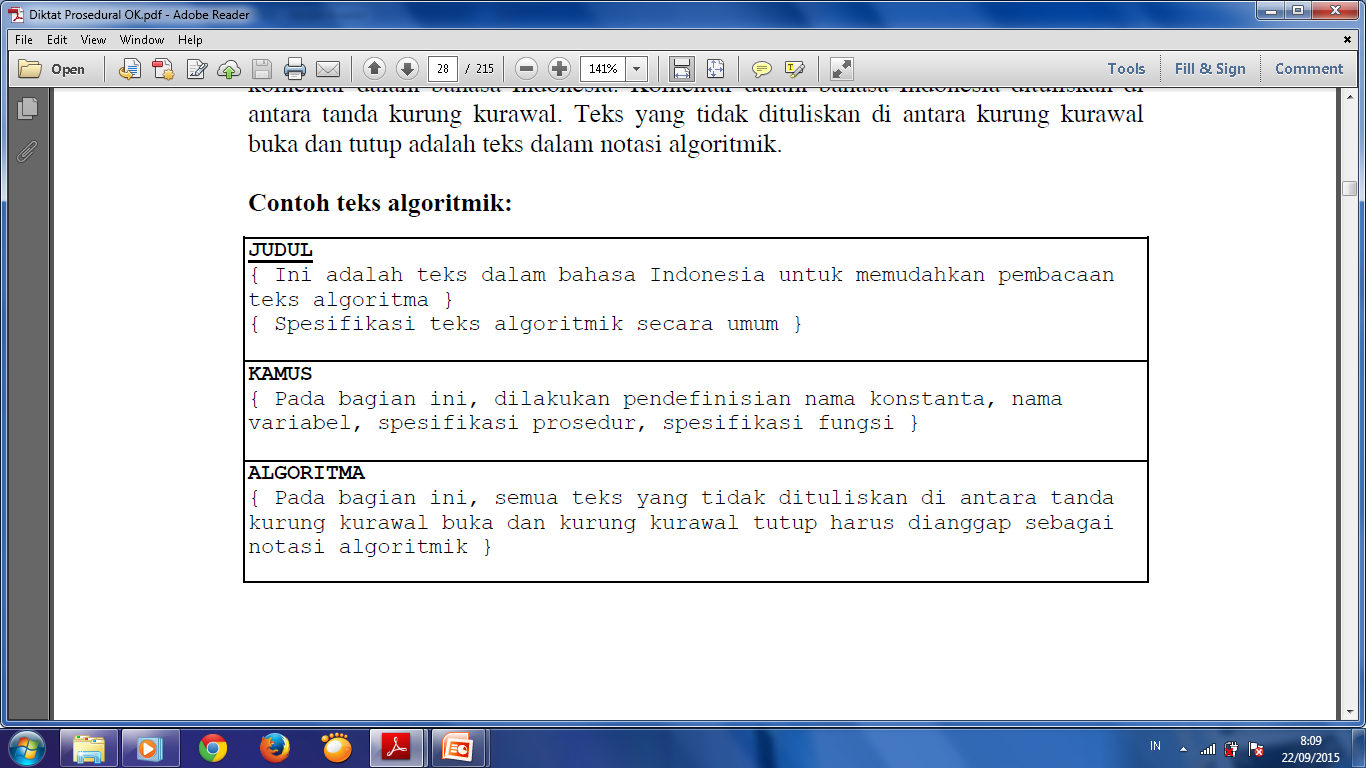 Nama
Sesuatu yang dipakai sebagai identifikasi
Contoh nama:
modul program, algoritma, skema program, dan sebagainya, fungsi, prosedur, type,
tempat penyimpanan, supaya harga yang disimpan dapat diacu isinya (sering disebut dengan variabel)
konstanta, yaitu suatu harga yang tetap dan tidak boleh diubah nilainya
[Speaker Notes: Dalam beberapa bahasa pemrograman, nama tempat penyimpanan seringkali disebut sebagai nama variabel karena isinya dapat diubah-ubah lewat instruksi program.]
Nama
Aturan Pembuatan Nama:
Nama harus unik (didefinisikan sekali)
Nama variabel boleh dipakai berkali-kali dalam beberapa instruksi
Nama harus didefinisikan pada salah satu bagian teks algoritma
Tidak membedakan huruf besar dan kecil (case sensitive) ataupun pemakaian simbol operator
[Speaker Notes: Pembuatan aturan nama, tidak seketat nama pada bahasa program]
Judul (Header)
Judul adalah bagian teks algoritma tempat mendefinisikan apakah teks tersebut adalah program, prosedur, fungsi, modul atau sebuah skema program

Tujuannya pembaca dapat mengetahui isi tanpa membaca secara detil teks algoritma secara keseluruhan
Kamus
Kamus dipakai untuk deklarasi
Deklarasi nama yang didefinisikan: 
“type”
variabel (belum terdefinisikan harganya)
konstanta (terdefinisi harganya)
fungsi (biasanya didefinisian sekaligus dgn domain & range)
Deklarasi BUKAN instruksi
Kamus
Contoh deklarasi:




Semua nama tsb baru dapat dipakai jika didefinisikan dalam kamus
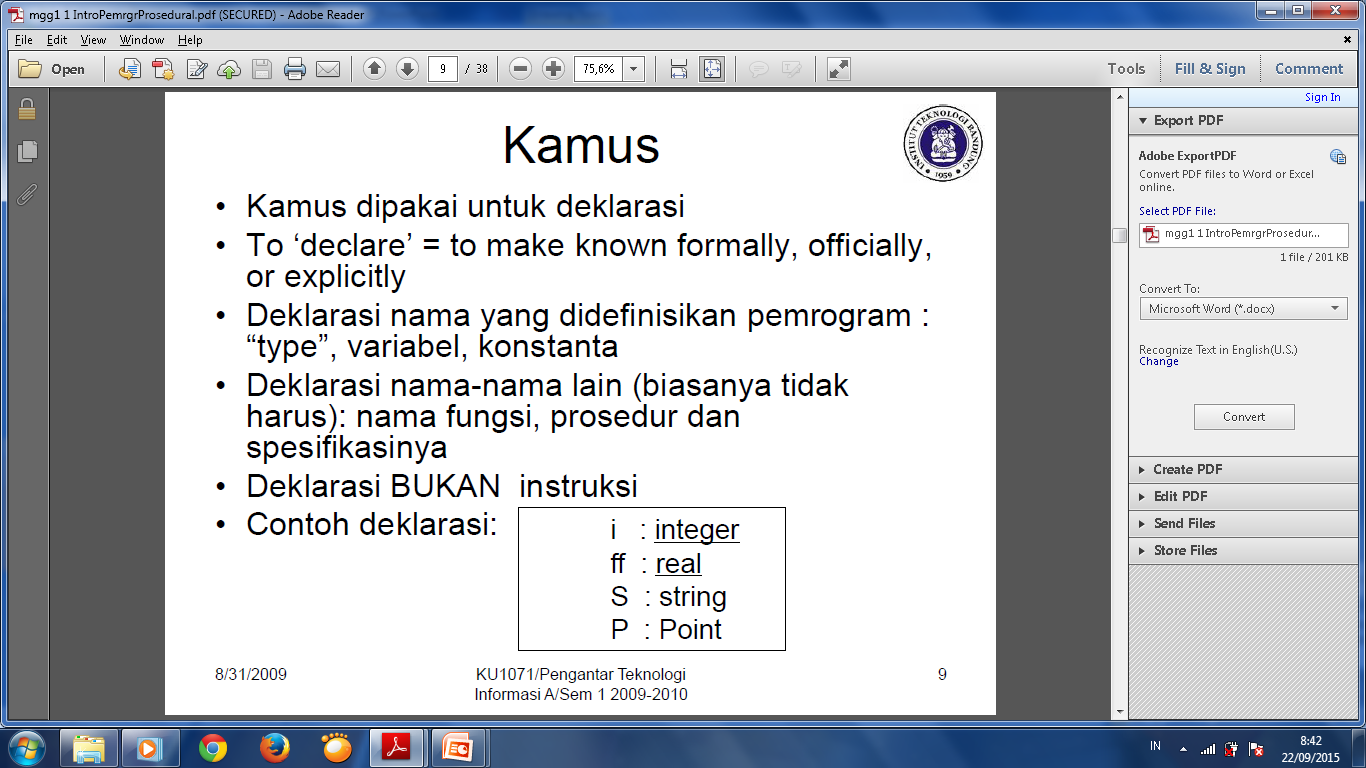 Kamus
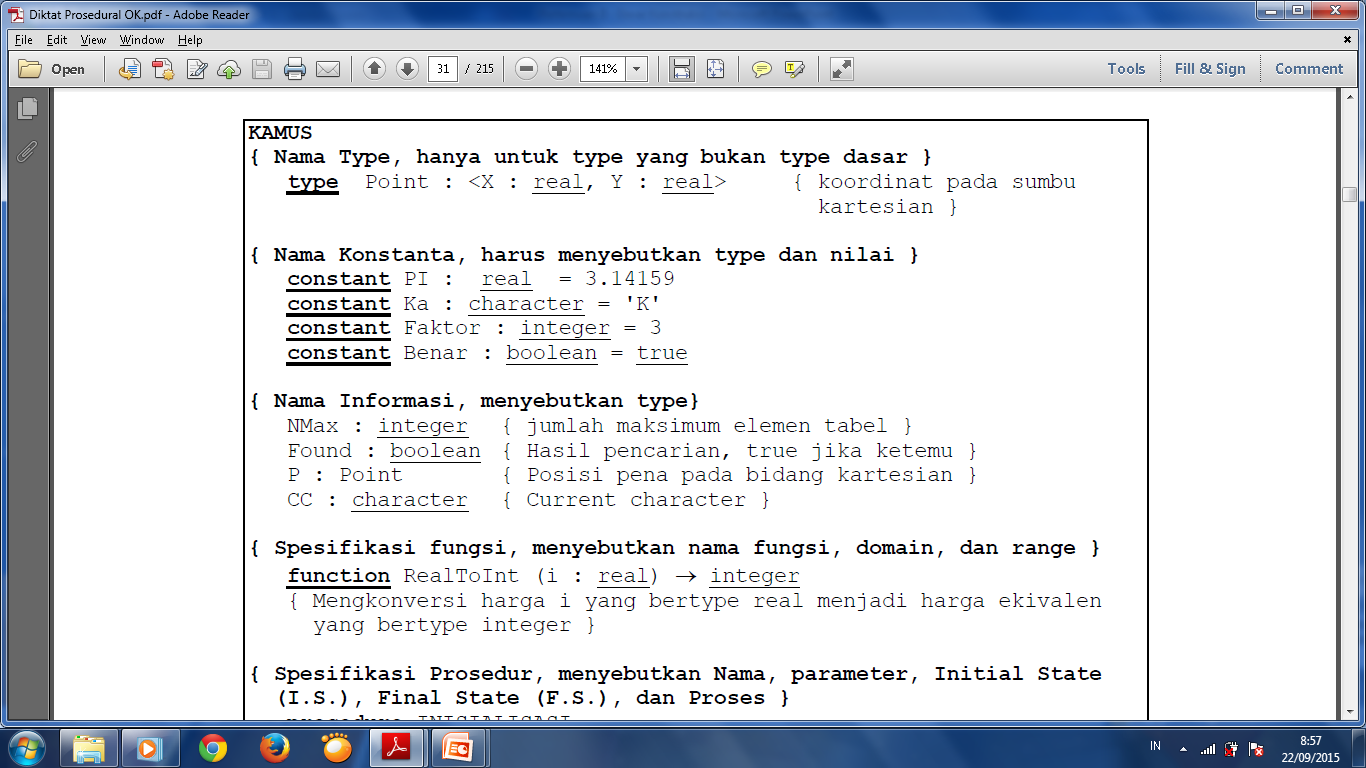 Algoritma
Bagian program dalam bentuk teks algoritmik yang berisi instruksi atau pemanggilan aksi

Teks algoritma tsb, dapat berupa:
Instruksi dasar: I/O, assignment
Sequential Statement
Analisis kasus
Pengulangan
Aksi Mengupas Kentang
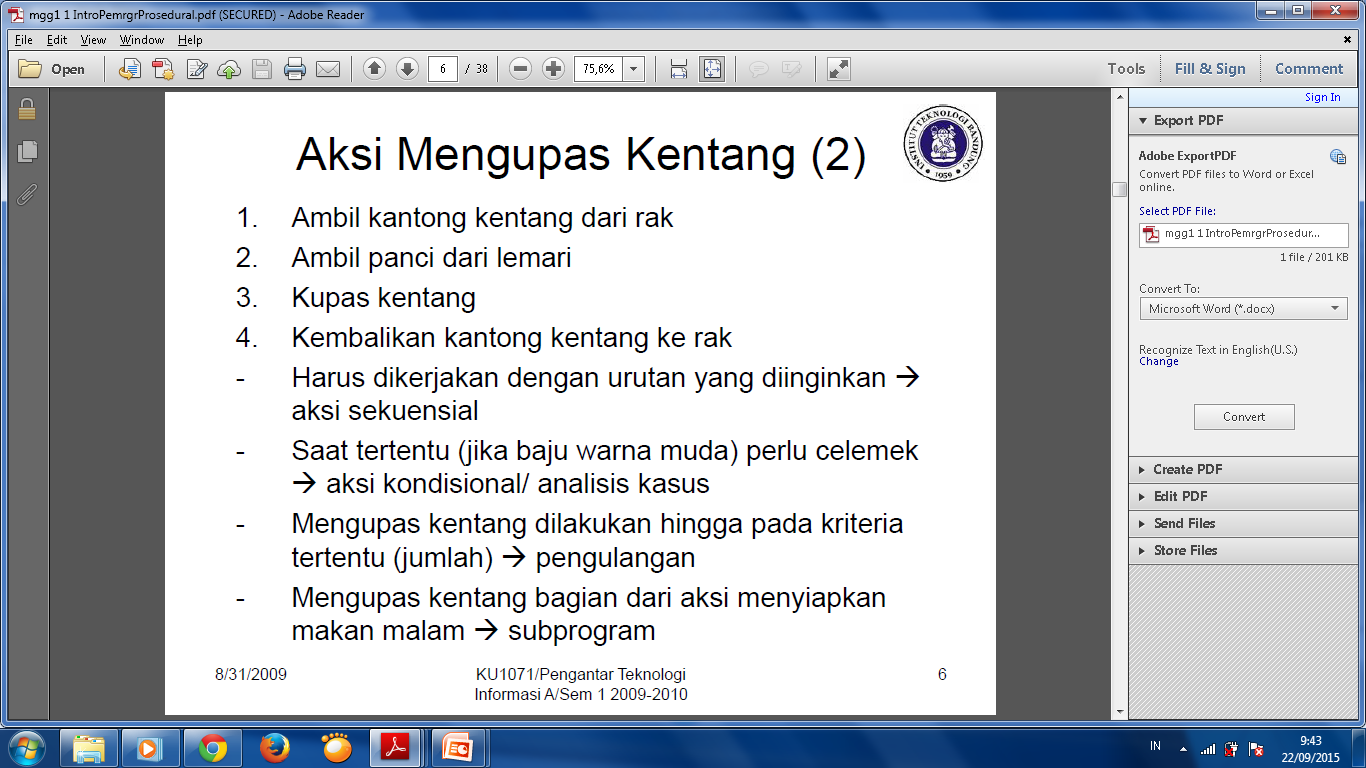 Contoh Program Dalam Notasi Algoritmik
Menghitung Luas Lingkaran
TUGAS
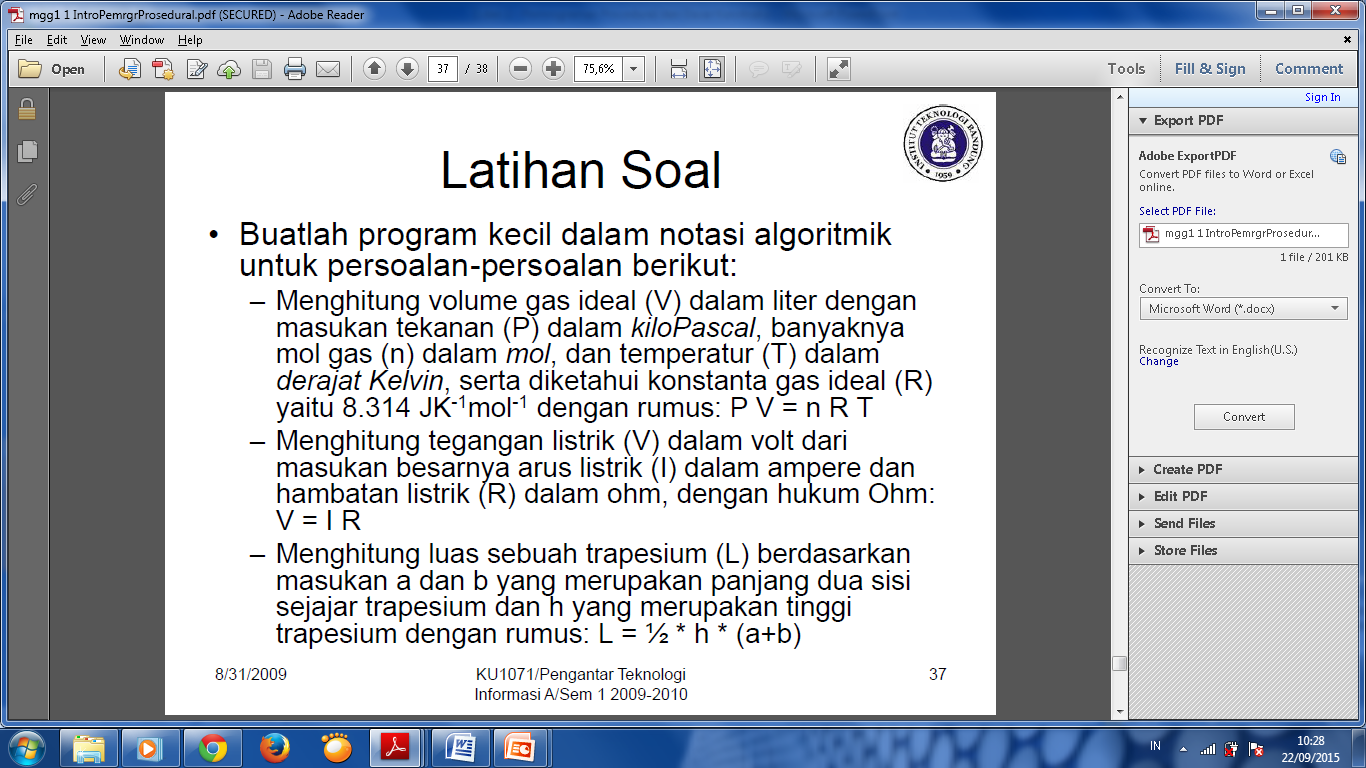 Instruksi Tugas
Tugas dikumpulkan maksimum hari senin tanggal 28 September 2015
Tugas dikirim via email ke defri.kurniawan@dsn.dinus.ac.id 
Subject / Judul Pesan
	TUGAS I – DASPRO – Nim (ditulis sesuai nim)
File Ms.Word 
Nim dan Nama jangan lupa disertakan